Fairest Lord Jesus
CRUSADER’S HYMN
5.6.8.5.5.8
4/4
E/E - DO
Verses: 4
PDHymns.com
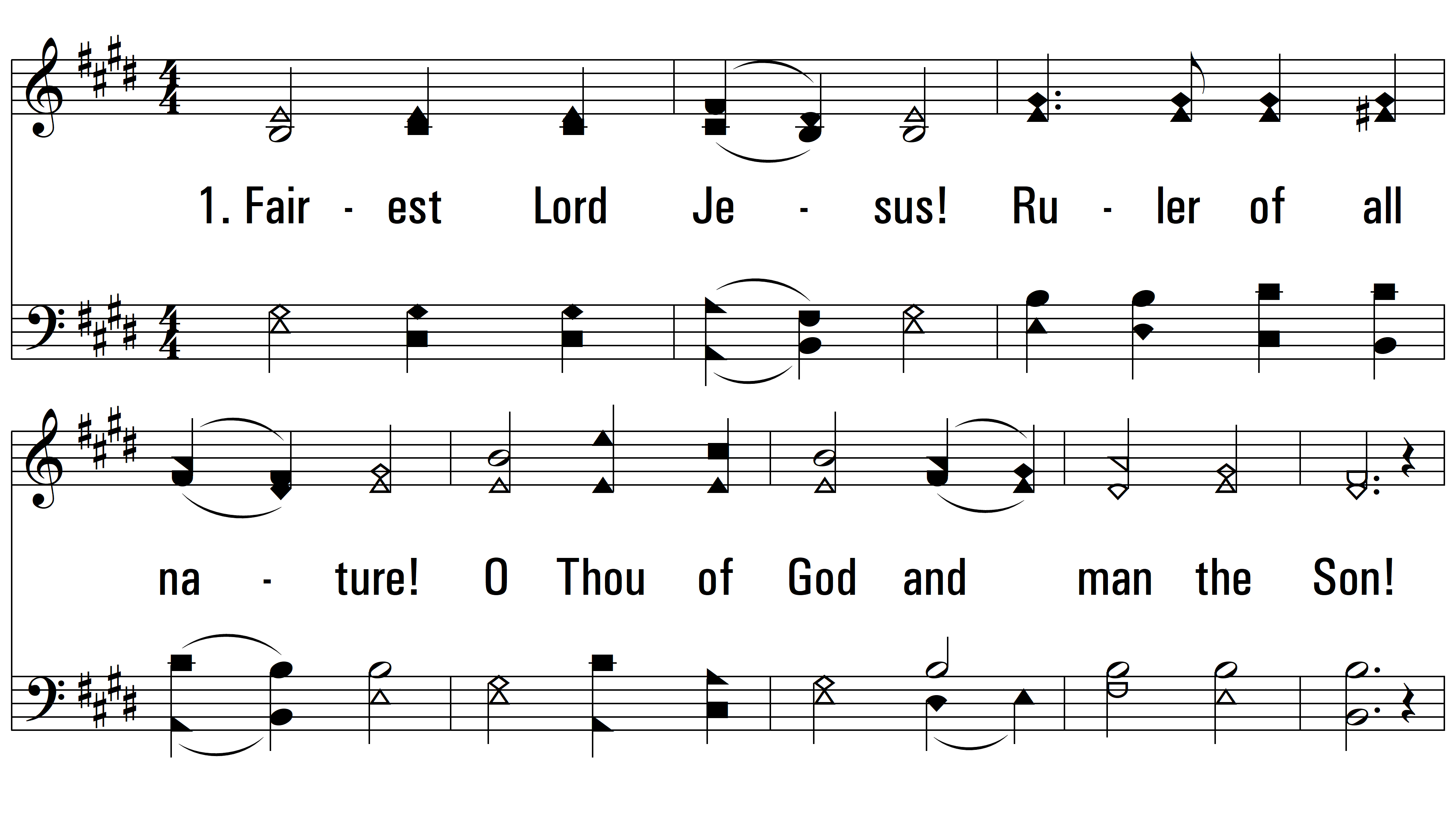 vs. 1 ~ Fairest Lord Jesus
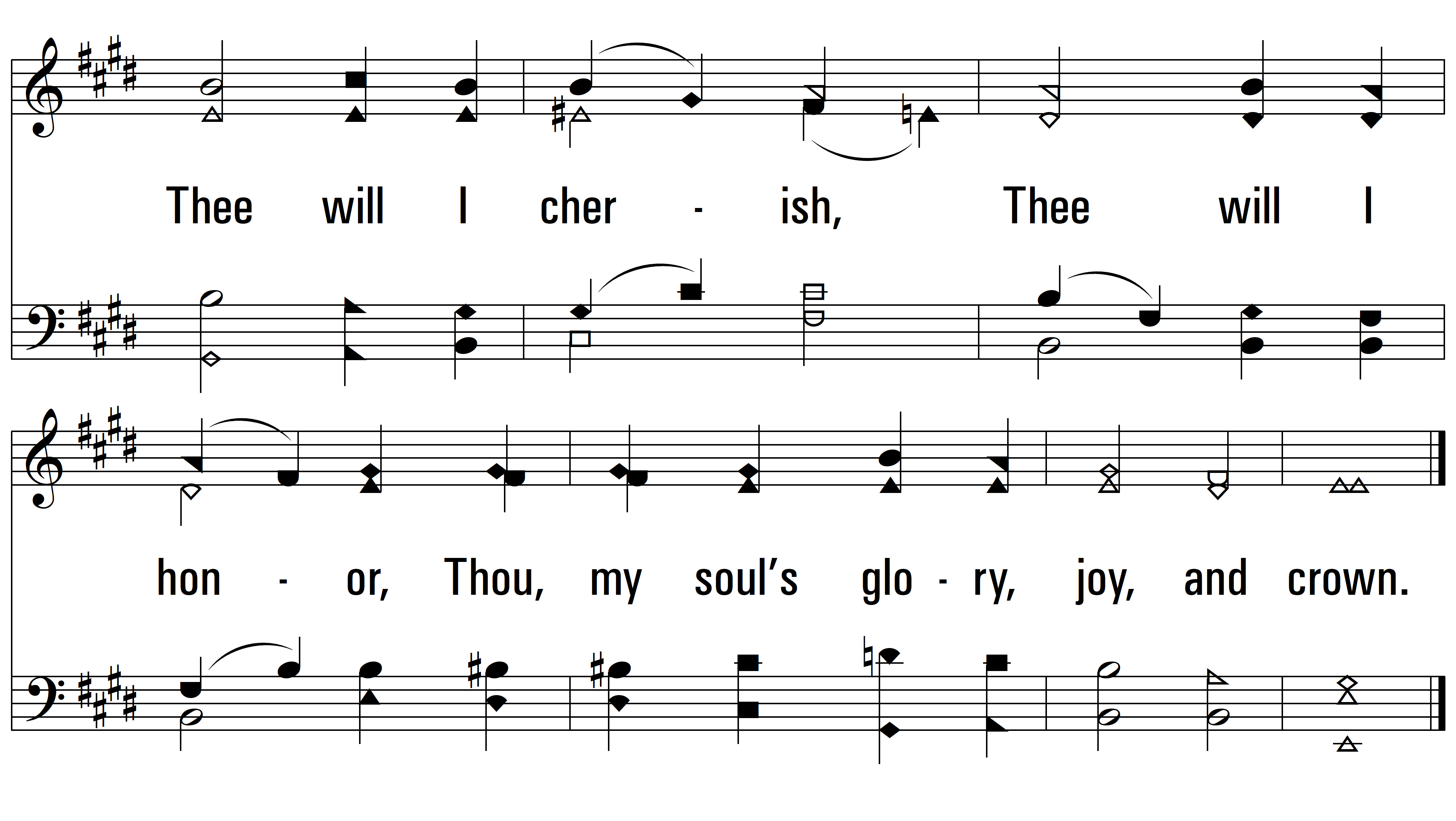 vs. 1
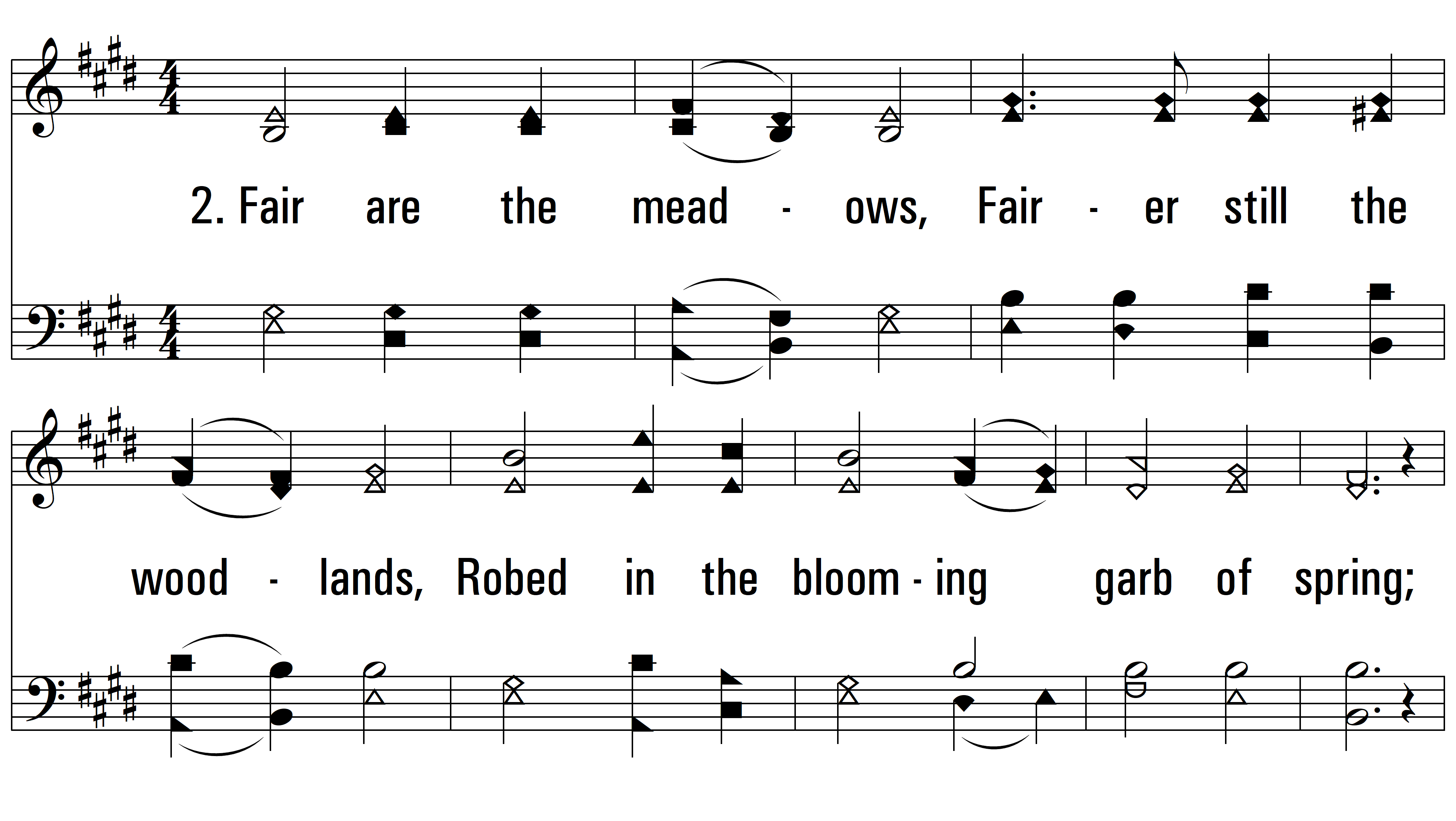 vs. 2 ~ Fairest Lord Jesus
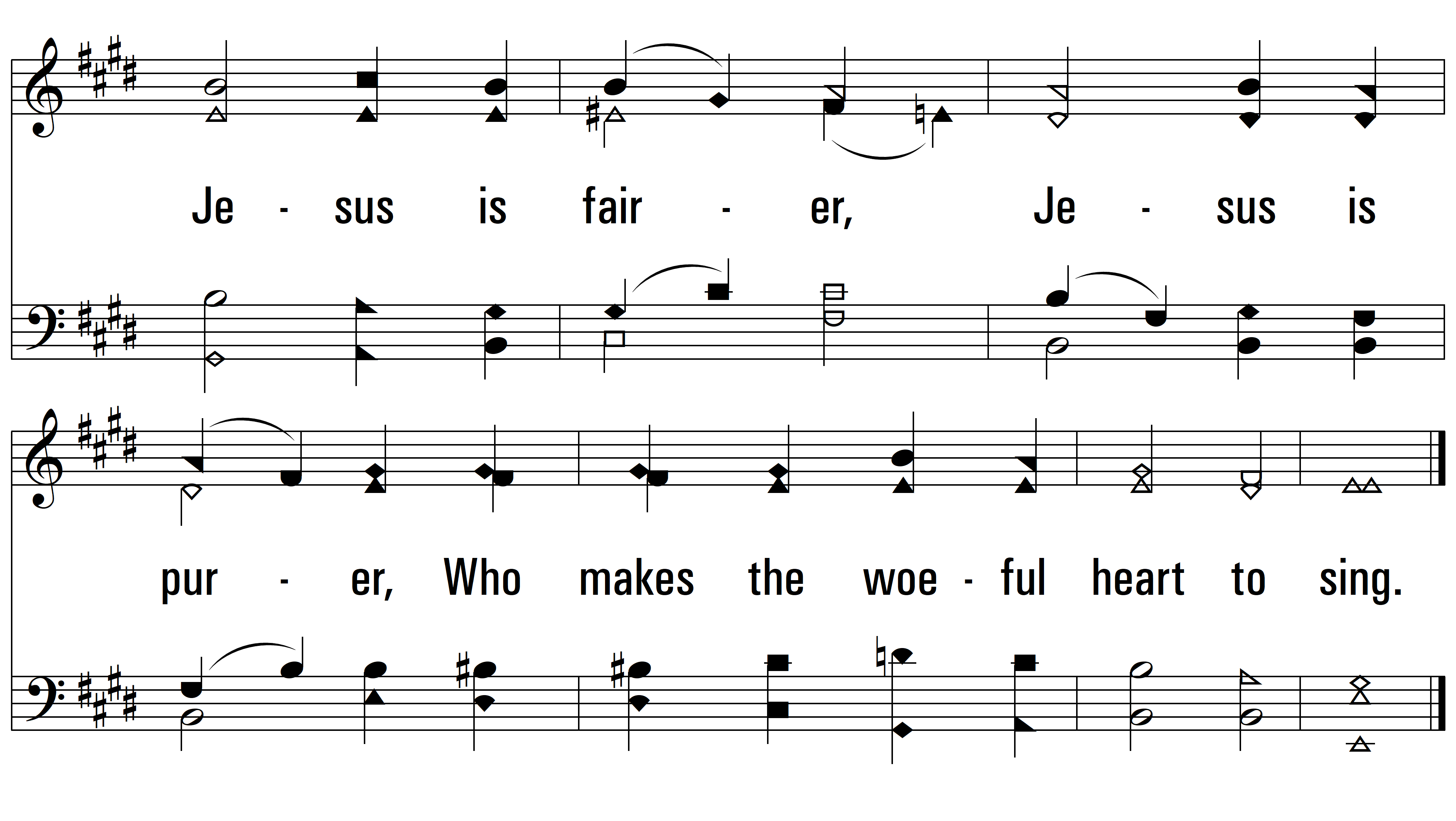 vs. 2
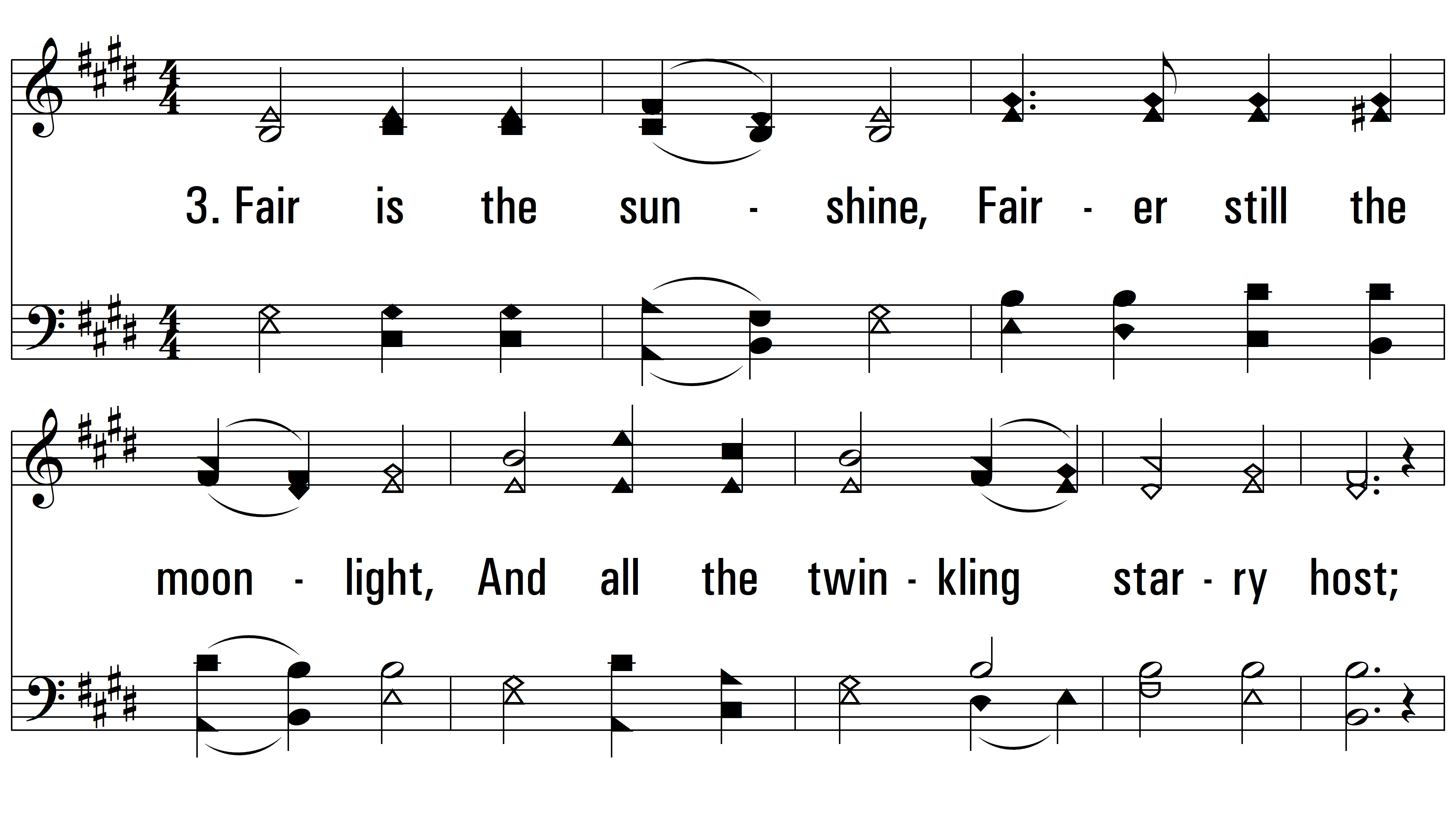 vs. 3 ~ Fairest Lord Jesus
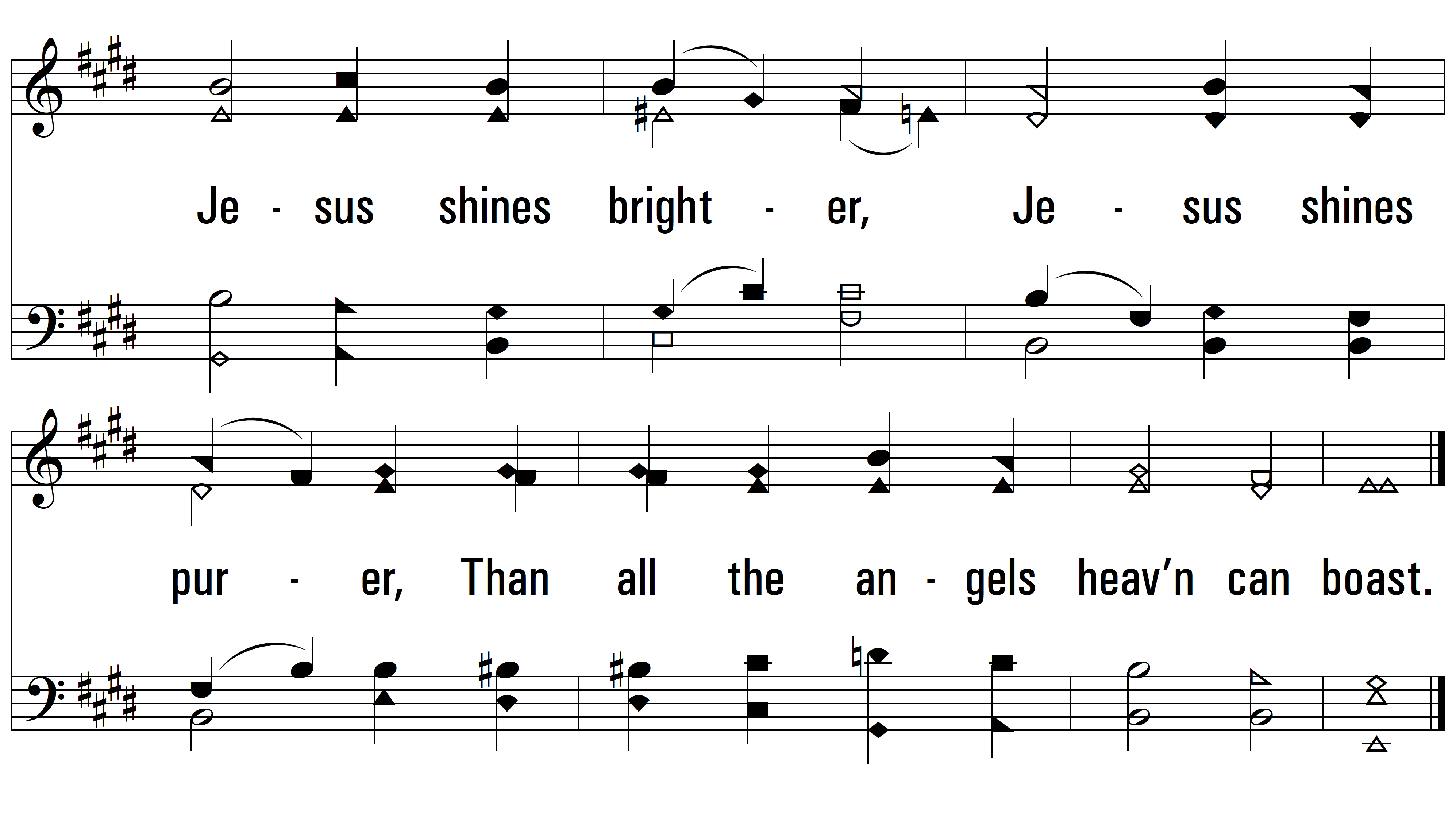 vs. 3
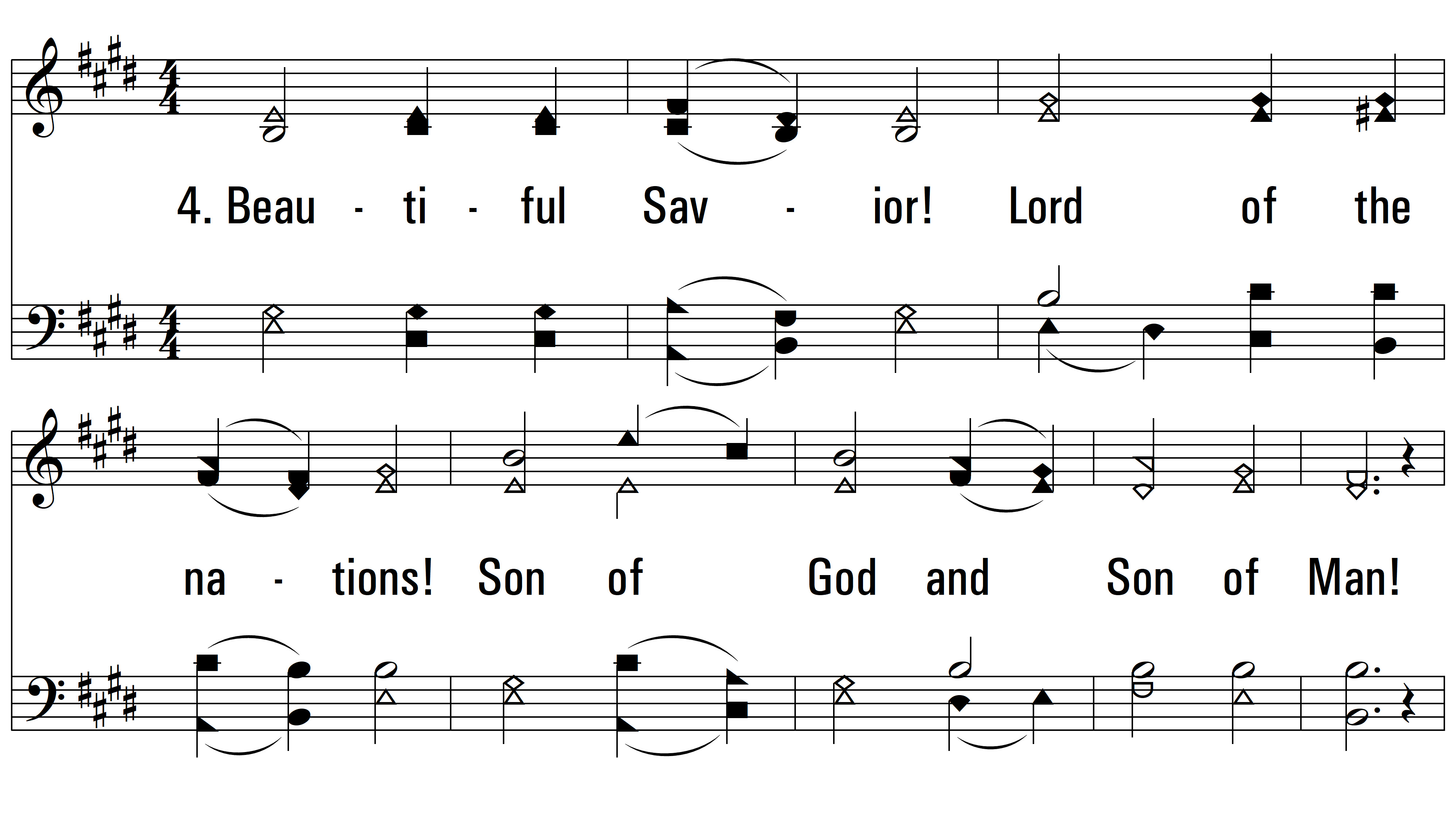 vs. 4 ~ Fairest Lord Jesus
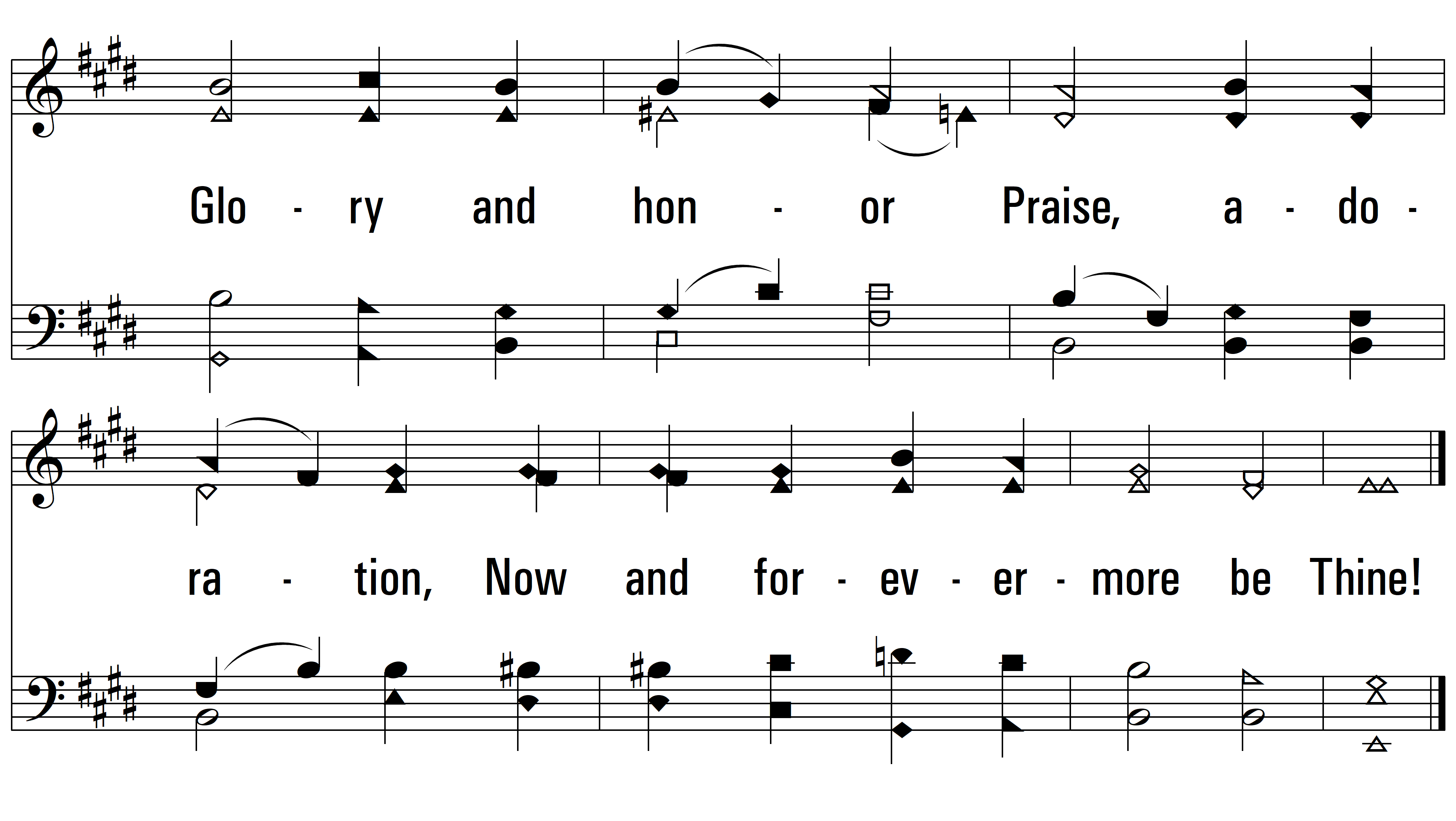 END
PDHymns.com
vs. 4